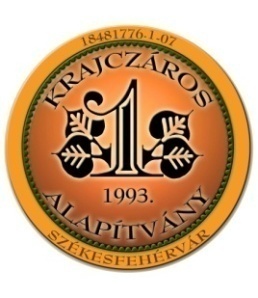 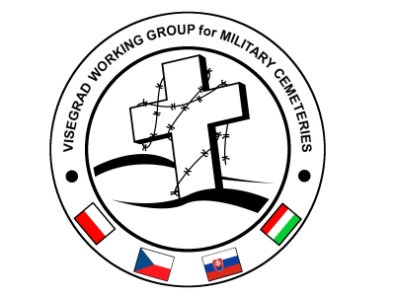 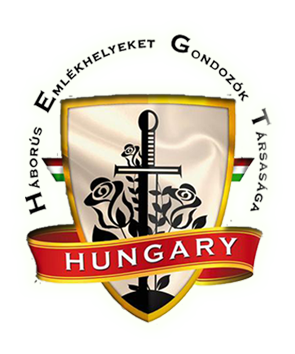 2011. 11. 11.
Olomouc
Remember together in the common Europe
Közös Európában együtt emlékezünk
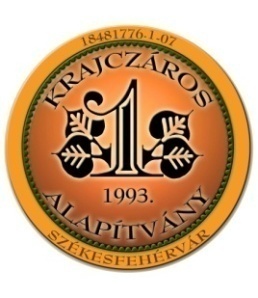 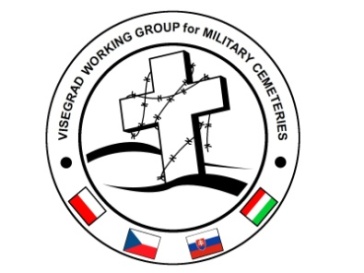 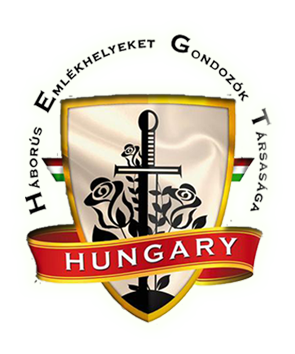 Prezentációm címe:

Krajczáros Alapítvány 
tükörképünk 2011-ben
Title of my presentation:

Krajczáros Foundation
2011 Reflexion
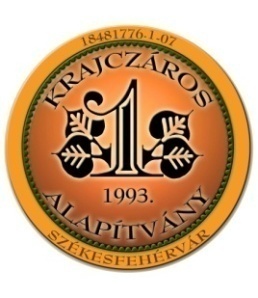 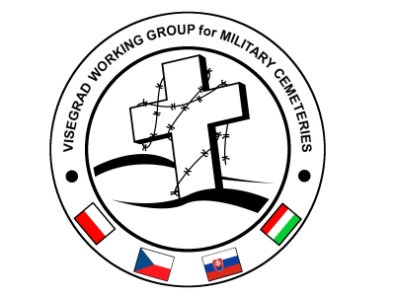 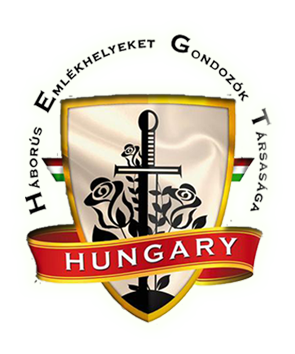 Küldetésünk:
A katonai helytállás során elesett katonák emlékének megőrzése itthon és külföldön;
Modern pénzügyi, számviteli kultúra terjesztése;
Határon túli magyarokkal kapcsolat fejlesztés;
Civil együttműködés erősítése;
Szabadidő hasznos eltöltése a célcsoportban,
Egészség megóvás
Our Missions 

- Guarding soldiers’ memory, fallen in duty
- Propagation of the up to date finance and accountancy
- Develope contacts with Hungarians living around the world
- Enhance civil cooperation
- Useful spending of leisure time

- Health protecting
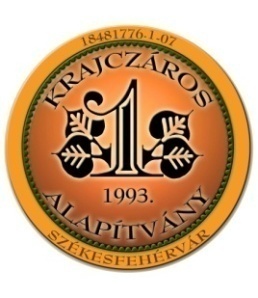 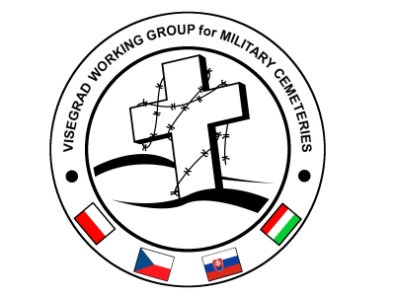 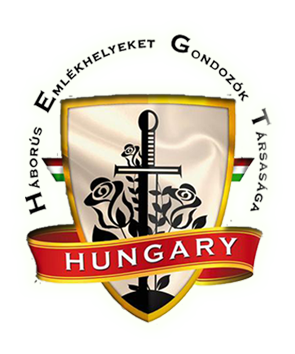 Tevékenység:
Több szakterületen, de:
Fő tevékenység: 
hazai és külhoni HÁBORÚS EMLÉKHELYEK, EMLÉKEK ÁPOLÁSA

Ennek során:
Activities:
In some spcific fields, but 
    our main activity is:

    CARTAKING OF WAR MEMORIAL SITES
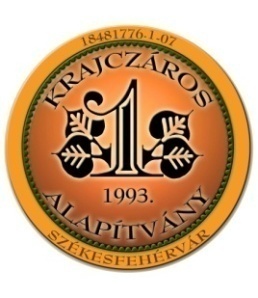 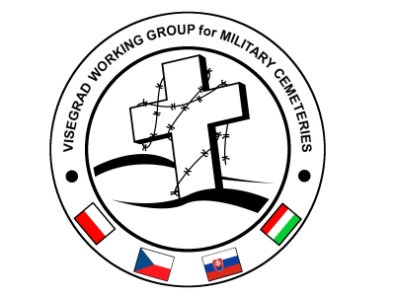 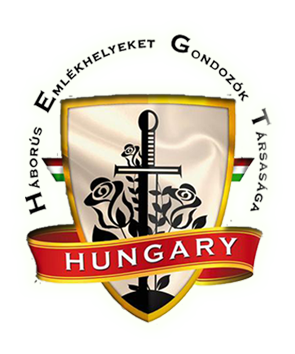 A harctereken maradt déd- és ükapáink küzdelmeinek ébrentartása célzattal:
emlékhelyeket renoválunk,
szobrokat állítunk,
konferenciákat bonyolítunk,
kegyeleti túrákat, kiállításokat, megemlékezéseket szervezünk, 
kiadványokat, könyveket adunk közre,
Keeping in good memory the struggle of our great grandfathers and great great grandfathers, falling on the battlefields in a way:
Renowating war memorials
     and cemeteries
Erecting statues
Orginazing conferences
Orginazing tours to pay tribute,
     exhibitions, commemorations
Publishing brochures, books
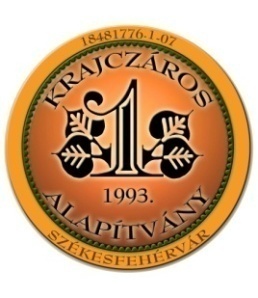 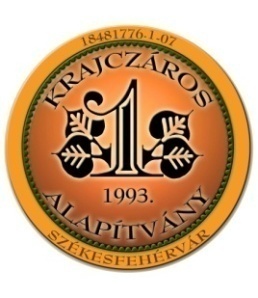 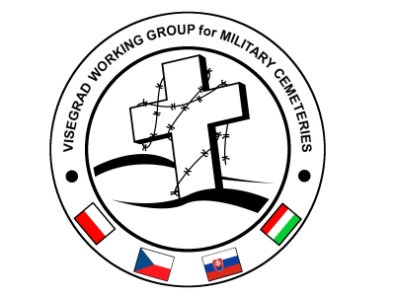 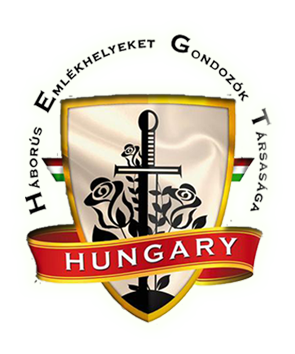 Továbbá:
Honlapokat szerkesztünk:
	http://krajczaros.uw.hu 
	http://haemgo.uw.hu 
Nemzetközi kapcsolatokat építünk.
Ismeretterjesztés eszköztárával társadalmi köztudatot formálunk.
In addition:
Compiling websites:
http://krajczaros.uw.hu
http://haemgo.uw.hu 
Making international contacts
Forming the way of the sense 
     of the whole society
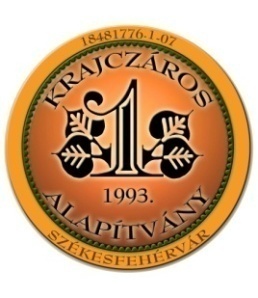 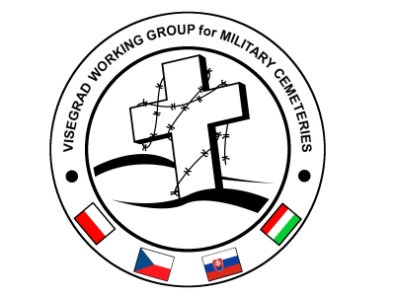 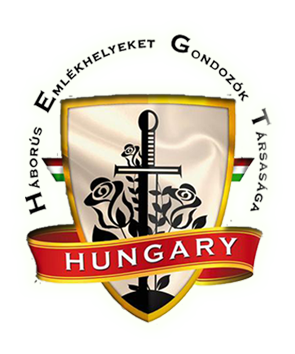 2008. szeptember
Megalakítottuk a 
Háborús 
Emlékhelyeket 
Gondozó Társaságot
HáEmGo




- Nem bejegyzett,
- Országos hatókörű,
- Szakmai szövetség.
September 2008
We founded the
War Memorial Sites
Cartaking Society
In Hungarian:
Háborús 
Emlékhelyeket
Gondozó Társaságot
Abbreviation: HáEmGo
- Not registered
- Country wide 
- Professional association
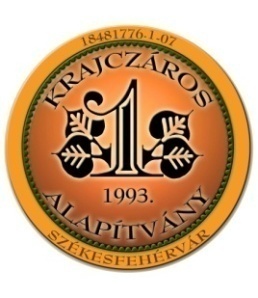 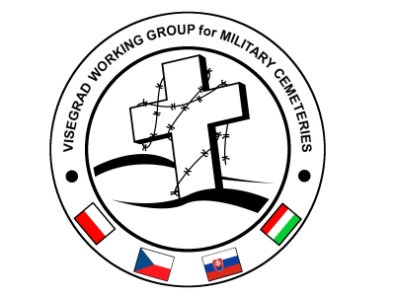 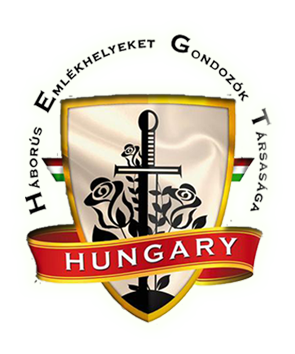 A KVH BESKYDY inspirálta
csapat is formálódik
Team inspired by KVH BESKYDY/Humenne, Slovakia
is getting to be formed
Könyveket adtunk közre, konferenciát, 
kiállításokat, kegyeleti túrákat szerveztünk, 
kutató munkát végeztünk:
We published books, organized conferences, 
exhibitions, tours to pay tribute, and research
work has been done as well
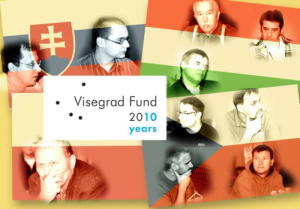 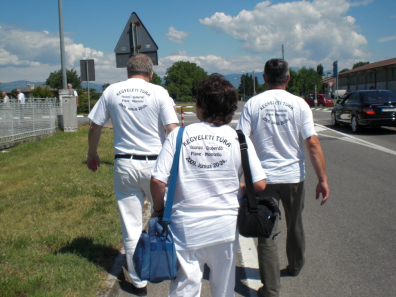 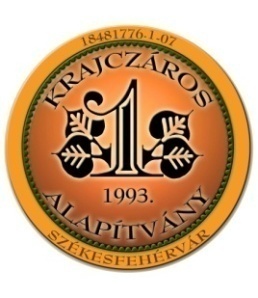 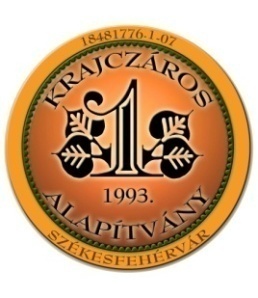 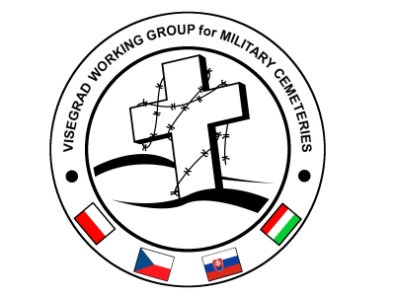 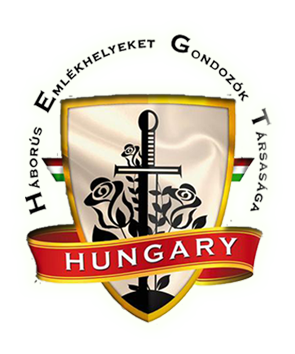 Our founds are
12-13 millions HUF/Year (~40 000 EUR/Year)
No employee
Voluntarily fulfilled job in a value of 6-7 million HUF/Year (20 000 EUR/Year)
Mainly 2-5 volunteers, occasionally 12-25 volunteers are helping us
költségvetésünk 
12-13 mFt/év, 
eddig alkalmazottakkal nem rendelkeztünk, 
évente 6-7 mFt értékű önkéntes munkaóra,
zömében 3-5 fő teljesíti, esetenként 12-15 fő segítőkészségére tudunk számítani.
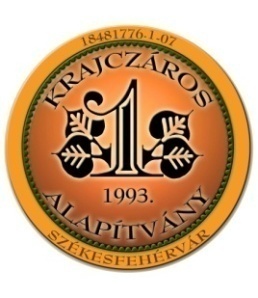 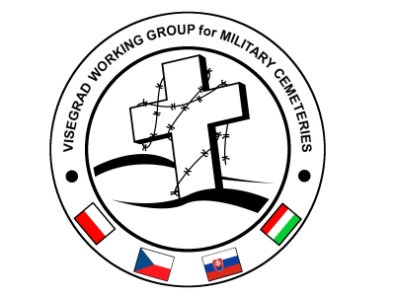 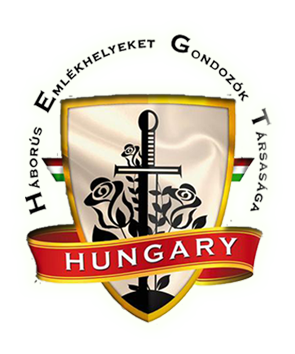 Civilian values:
-accomplishments,
-dissemination of knowledge,
-influance on public,
-commitment,
-will to act,
-community-forming,
-free time spending,
-emotional motivation,
-informal relationships,
-rapid-response to challenges
Civil értékeink:
-tárgyiasult teljesítmények,
-ismeretterjesztés,
-köztudat formálás,
-elkötelezettség,
-tenniakarás,
-közösség formálás,
-szabadidő hasznos eltöltés,
-érzelmi motiváció,
-informális kapcsolatok,
-gyors reagálás kihívásokra,
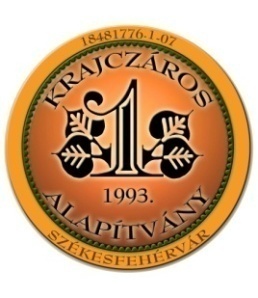 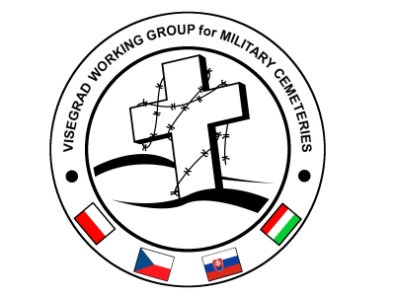 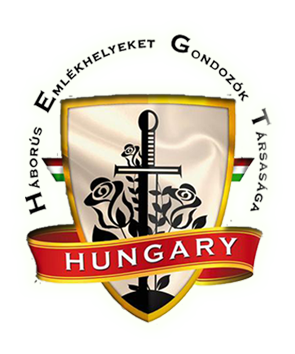 Gyengéink:
-változó hatékonyság,
-globális forrás hiány,
-széttagoltság,
-társadalom felejtése,
-lokális érdek dominál,
-megélhetési gondok által determináltság,
-együttműködési készség.
Weak points:
various efficiency
a global shortage of funds
fragmentation
forgetting and indifference of
     the society
local-interest dominates
determination by subsistence 
     problems
interoperability skills.
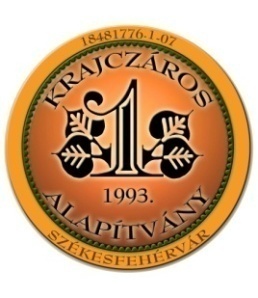 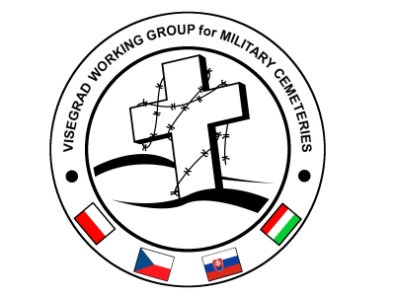 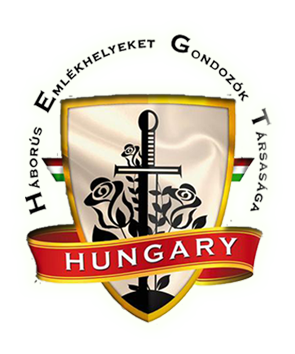 FELISMERÉSÜNK:
-partnerek kellenek
-hadisír gondozás: 
komplex társadalmi közügy:
	építészet + irodalom + oktatás + képzőművészet + ének-zene + turizmus + történelem + családi vetületek, stb. + több tárcát érint…
-eredményeket láttatni kell,
-sok tennivaló 
	/100.évforduló/
-információ hiány van 

Szükségszerű az emü.
 (fórumot kell teremteni)
RECOGNITION:
We need cooperating partners (a
     wider forum has to be created)
The cartaking of military graves
      and cemeteries is a
     complex social public affair:
 architecture + literature + education +
 arts + singing + music + tourism +
 history + family dimensions, etc +
 connected to several governmental
 and NGO organizations
Results should better highlighted
We have lot of businesses
      connected to the 100th anniversary
We need much more informations
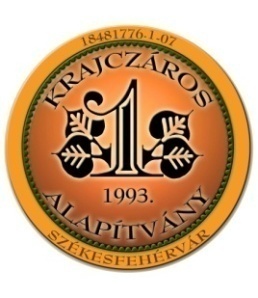 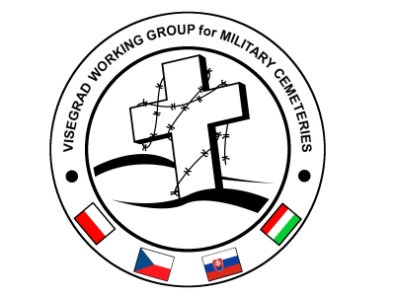 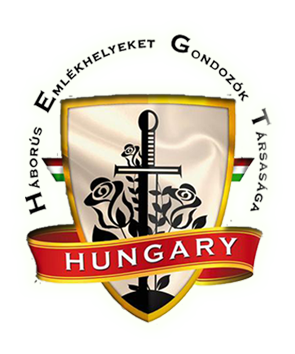 Civilek  feladata?
-meglátni problémát, 
-jelezni 
-érdeklődés felkeltés,
-konkrét célok megoldása
-katalizátor szerep
-emlékezet ébren tartása

Együttműködés hirdetés!
(egyház, iskola, alakulatok, önkormányzat, civilek)
What civilians has to do?
	- see problems,- indicate problems,- call the attention,- solution of specific 	tasks,- being „Catalyst”,
	- keeping memories alive,

Advertising cooperation!(churches, schools, troops, government, NGOs)
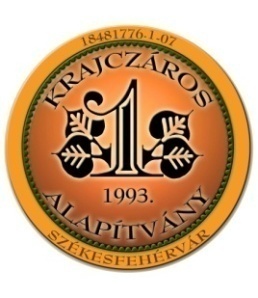 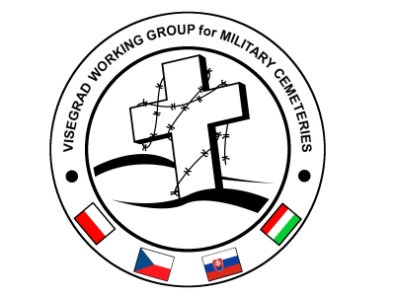 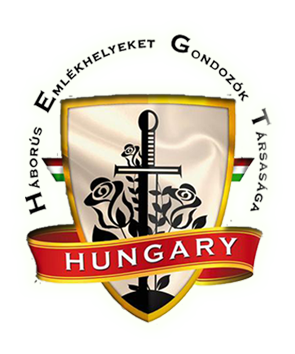 Our activity in the past 12
month
Octobre 2010, Érsemjén (first
     noted in1321): inaguruation of statue of Ferenc Katinczy
Publication of a brochure, introducing the war memorials and the remains of the front line of the Doberdo plateou and of the Isonzo-valley
11. july 2011: inaguruation of the statue of the departed commander of the ancient 17. Infantry regiment of Székesfehérvár
Tevékenységek az elmúlt 12 hónapban:
- 2010. október, Érsemjén, Kazinczy szobor avatás 
Doberdo, Isonzó katonai emlékhelyeit bemutató kiadvány megjelentetése angolul és németül,
2011. július, a fehérvári 17-es ezred néhai parancsnok köztéri szobrának átadása
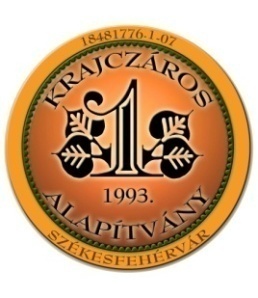 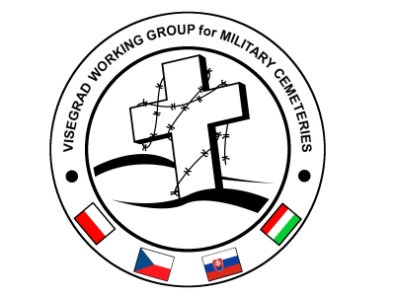 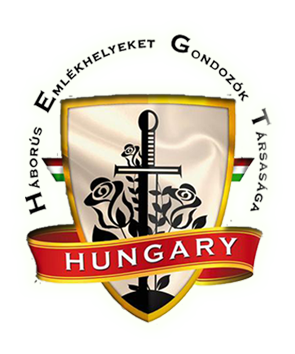 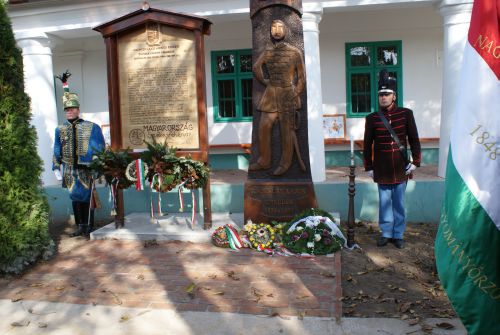 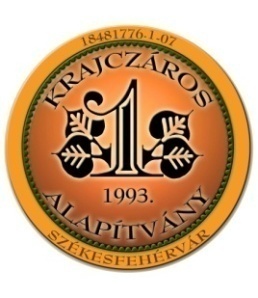 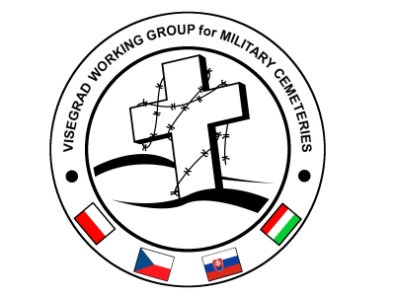 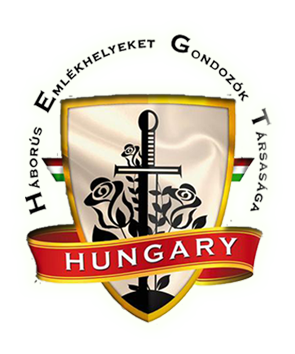 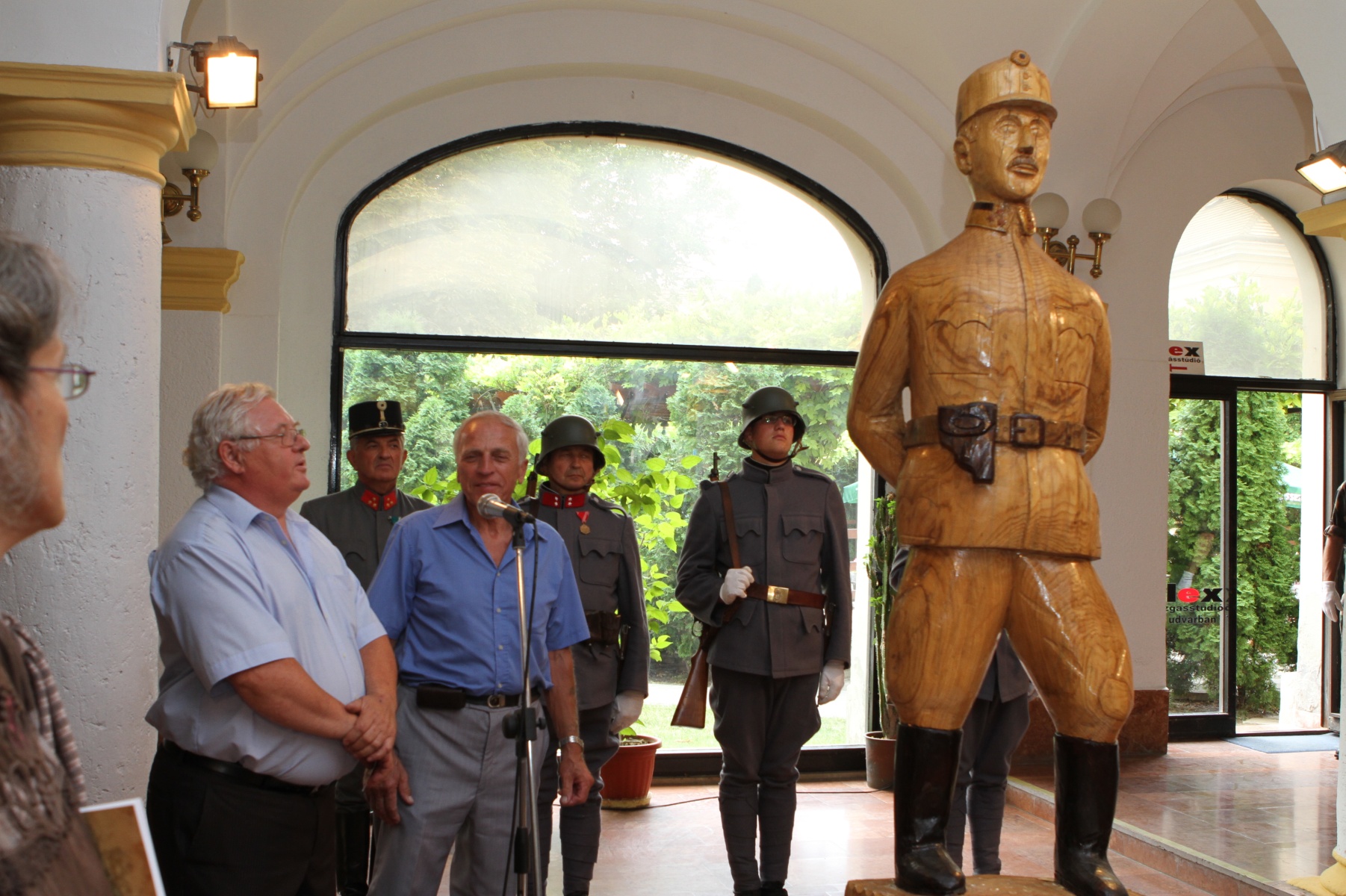 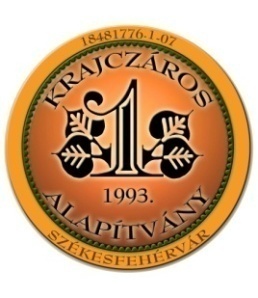 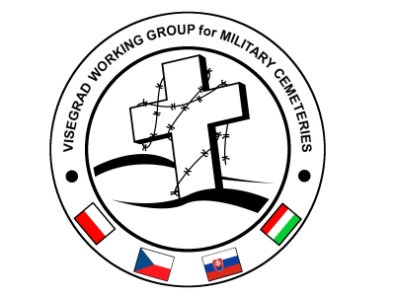 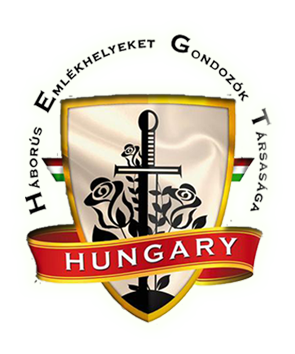 segély szállítmány Nagyszelmencre (Sk),
Júniusban Szerbiában és Boszniában kerestünk a történelmünk által nyitva hagyott tragikus kérdésekre választ,
nemzetközi konferencia bonyolítás Fehérváron 2011. szeptemberében,
kegyeleti, hagyományőrző rendezvényt és akciót, könyvbemutatót valósítottunk meg illetve inspiráltunk, támogattunk.
Aid tarnsportation for Nagyszelmenc / Vel’ke Slemence,SK (first noted in 1332)
In June we were looking for answers for the tragic and non answered questions of our history
Deduction of an international confereence in Székesfehérvár in September
Support, inspiration and execution of programs to pay tribute, keeping tarditions, display books
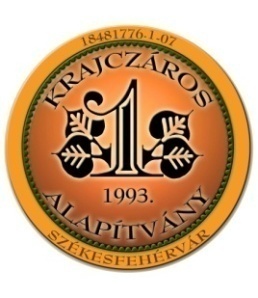 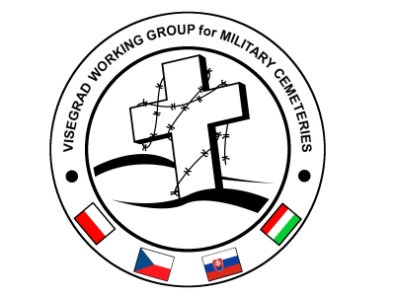 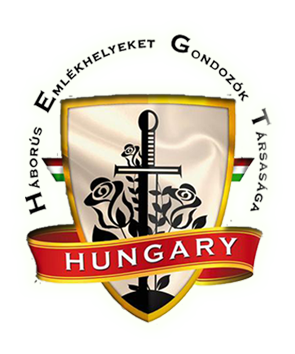 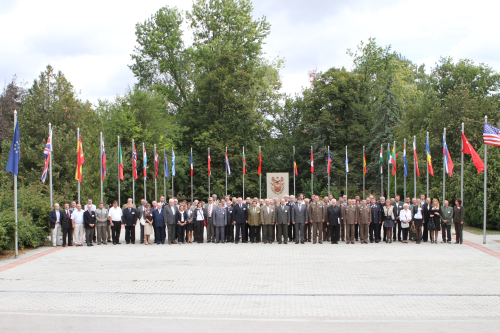 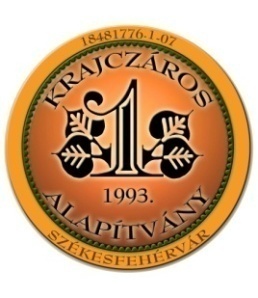 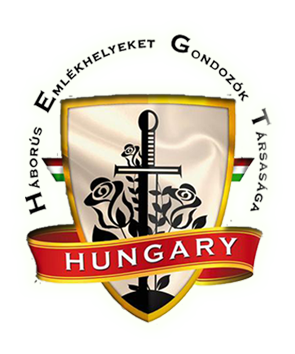 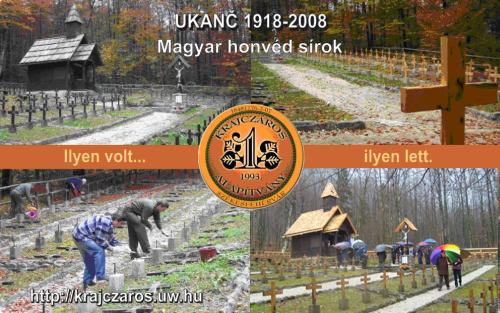 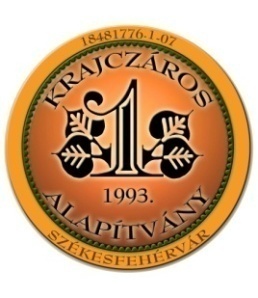 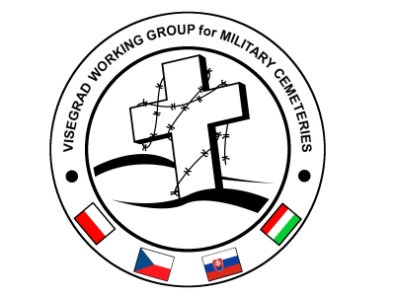 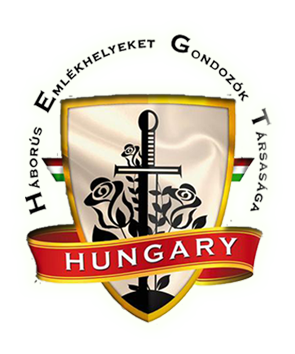 What  we want  to reach?
At the European Parliament: 
Declare a day of fallen soldiers in  the two World Wars
establishment of patronage
candle lighting action
available informations in Hungarian
      in the military cemeteries
having informations about military
      cemeteries and monuments (such
      database must be accessible via internet)
organization of War Memorial Sites Cartaker’s Camps
Mit szeretnénk?
Az Európai parlamentnél:
Jelöljék ki a háborúkban elesett 
     katonák emléknapját
védnöki körök alakítása
gyertyagyújtási akció 
magyarul olvasható tájékoztatók 
      külföldön a katonatemetőkben
legyen felmérés katonatemetőkről 
      és  emlékművekről (ezen adatok
      legyenek elérhetőek interneten)
hadisír gondozó táborokat 
      szervezni
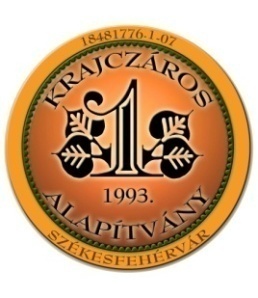 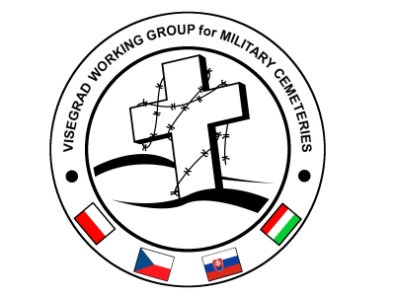 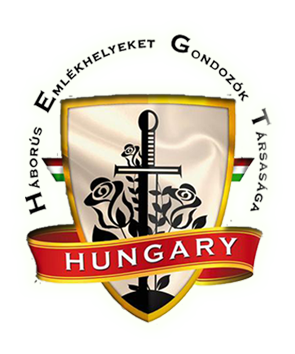 Célunk: 
-legyen sikk a háborús emlékhelyekre
 adományozni,
-minél több emlékhely legyen a 100.
 évfordulóig renoválva
Our aims are:- it should been a style to donate for
  cartaking  the war memorials and
  cemeteries
It scould been more and more sites
  renovated till the 100th anniversary of
  the breaking out of the Great War
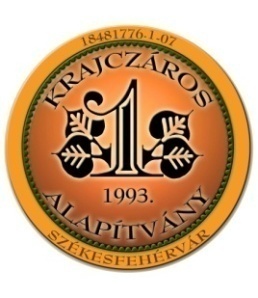 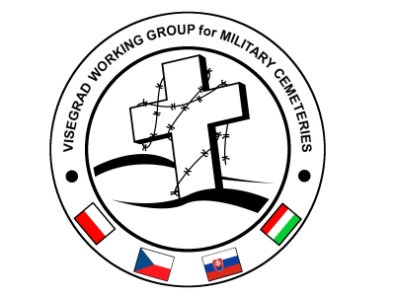 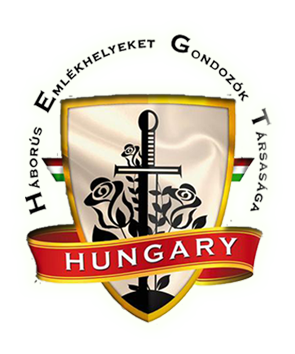 Krajczáros Foundation (Krajczáros Alapítvány)8000 Székesfehérvár, Bregyó köz 2.http://krajczaros.uw.hu
War Memorial Sites Cartaker’sSociety
(Háborús Emlékhelyeket Gondozó Társaság )
http://haemgo.uw.hu
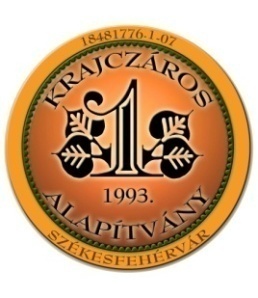 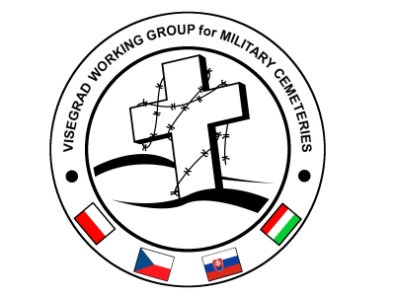 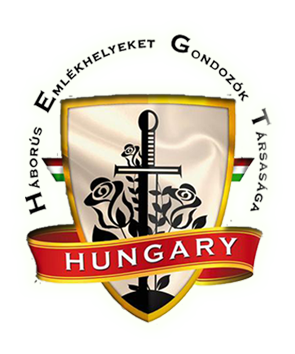 KÖSZÖNÖM FIGYELMÜKET!

Thank you for your attention!